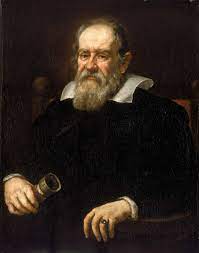 Nom: galiléonom complet: galiléo galilénationalité: Italienpériode de temps: 15 février 1564 et mort à Arcetri près de Florence le 8 janvier 1642livre de: copenique hé`liocentristequi étais contre: L’égliseGéocentrismela terre est au centre